Lec: 18 - SFSS- SP – 03c
Causes of illiteracy
Causes of Illiteracy
Causes of Illiteracy

Governmental Level
School Level
Community Level
Gov: Level

Lack of school.
Lack of govt: supervision.
Lack of adult education centers.
No restriction for compulsory education.
No concept of free quality education
Lack of educational facilities for special people
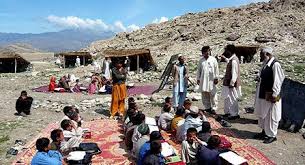 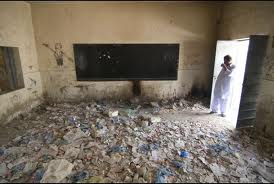 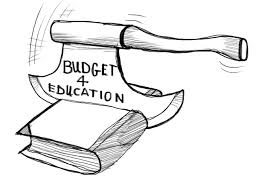 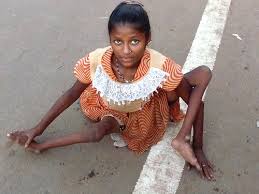 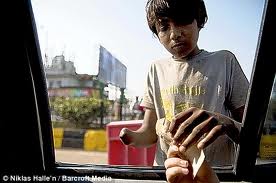 School Level
Heavy taxes on private institutions 
Expensive education
Less salaries of teaching staff 
Un-trained teachers
Lack of seminars and in-services training
No encouragement of student and teachers
Lack of attraction for the students
Lack of recreational facilities 
Over crowdedness in the classes
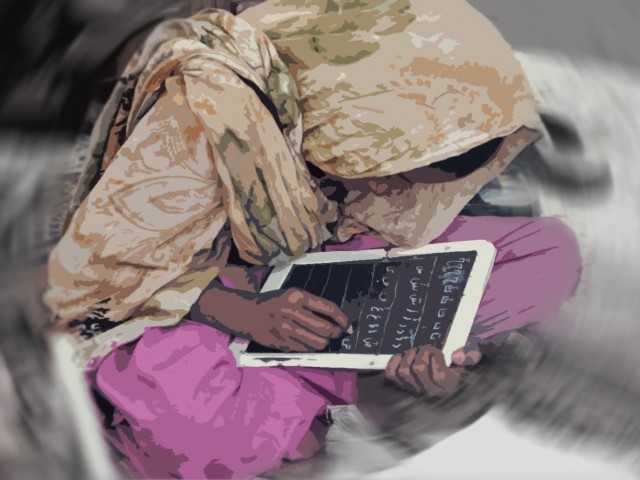 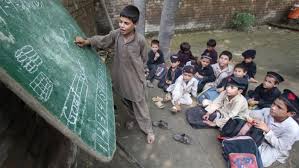 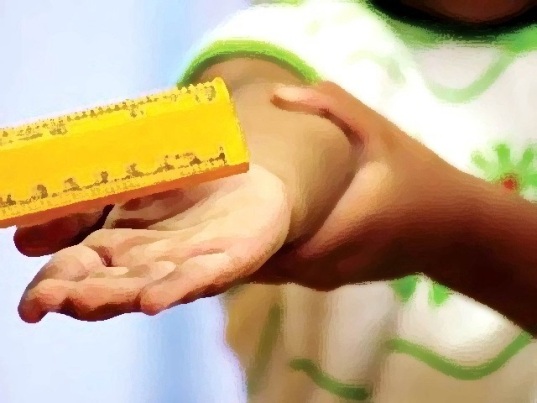 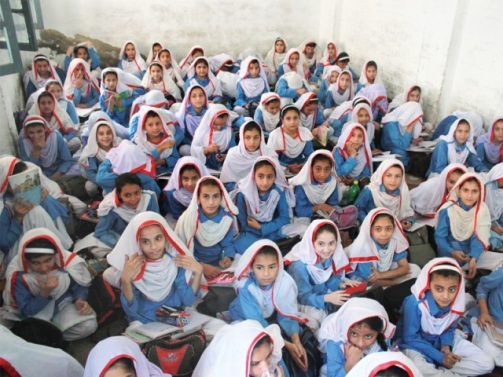 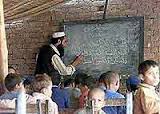 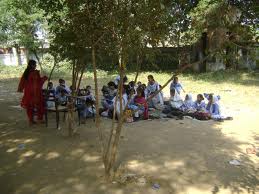 Community Level

Demand of separate schools
Poverty
Misperception regarding knowledge/education
No awareness about the importance of education.
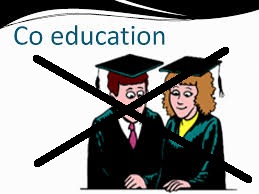 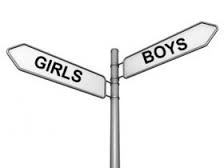 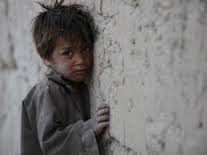 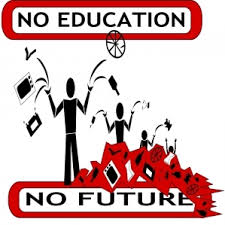 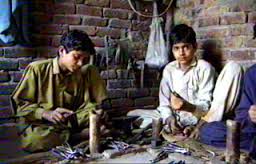 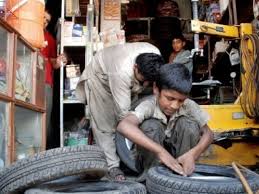 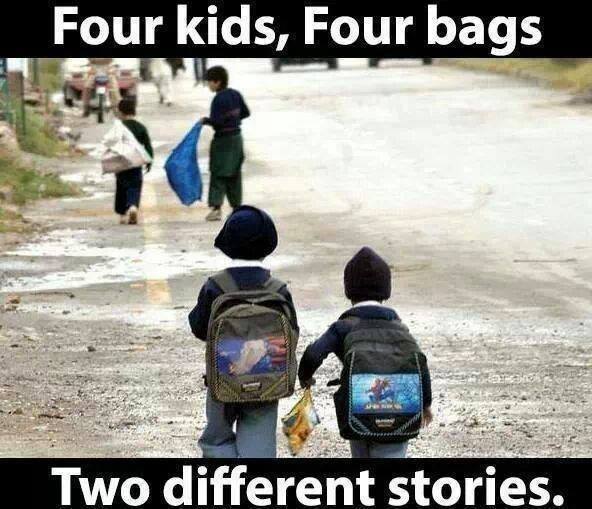